Отчет классного руководителя 4-Б класса Хайруллиной Ольги Петровны
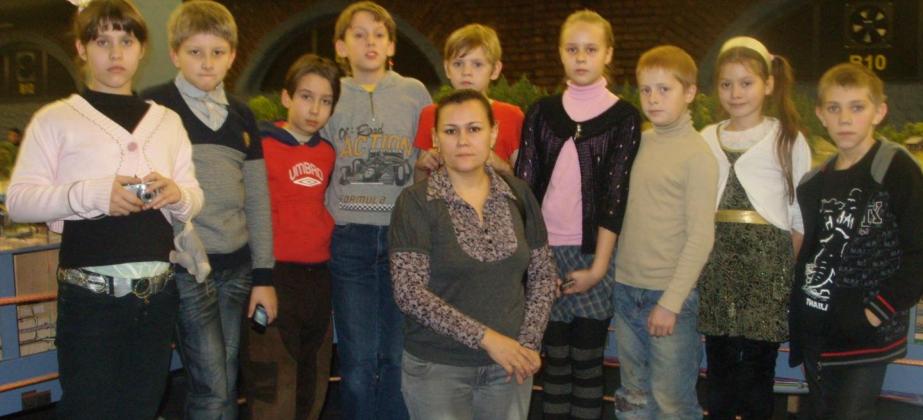 ГБОУ №440                      за || полугодие 2012г.
1
0
Направления воспитательной работы в классе
10.09.12
2
Ученическое самоуправлениев классе существуют сектора
10.09.12
3
Со спортом дружить - здоровым быть!
Наши ребята не только дружат ,но и выигрывают для школы первые места!
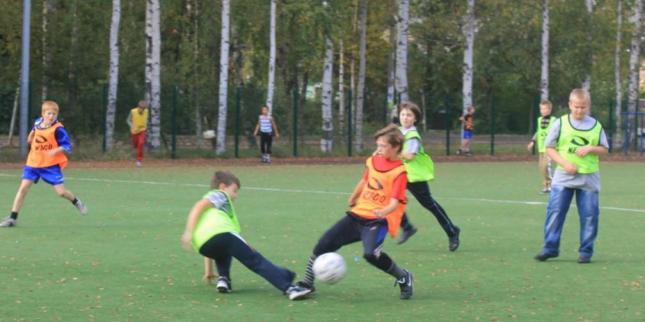 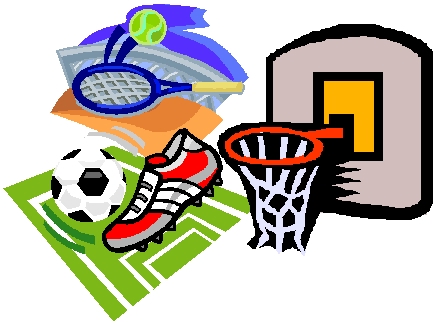 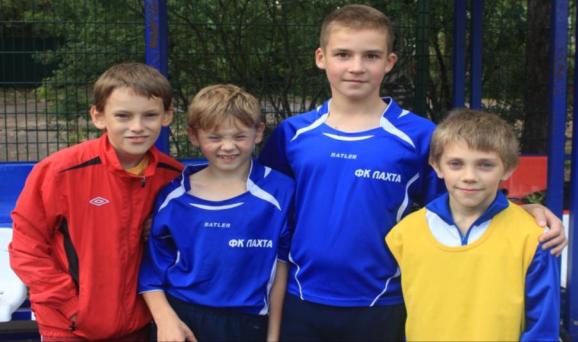 16.12.12
4
День учителя!
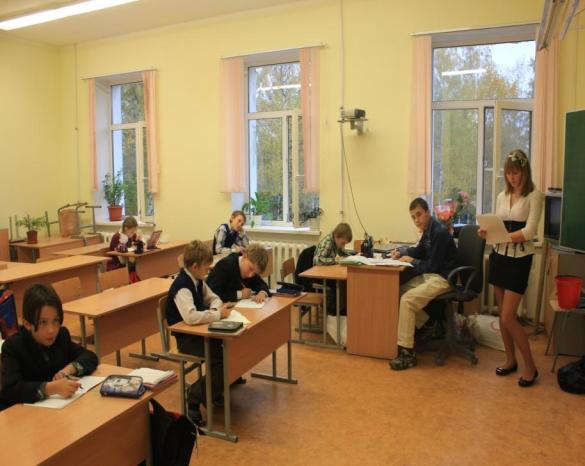 5.10.12
5
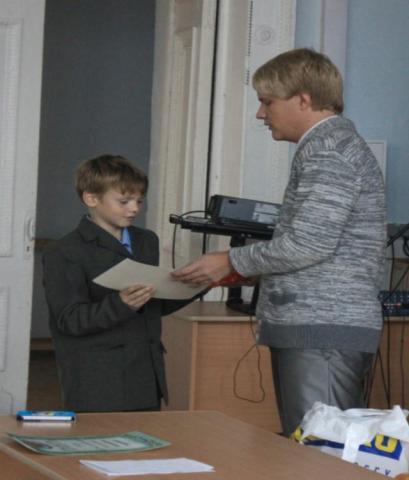 Правила дорожного движения-правила жизни
16.12.12
6
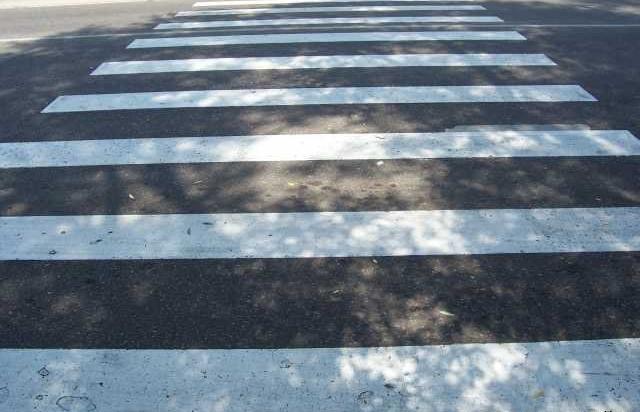 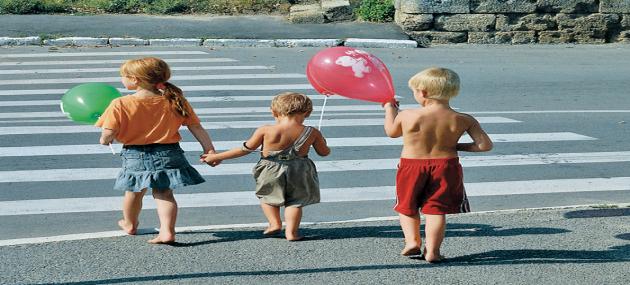 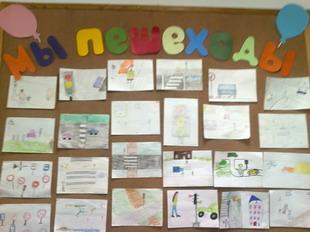 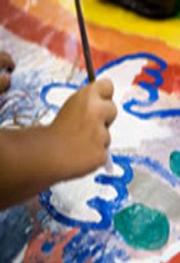 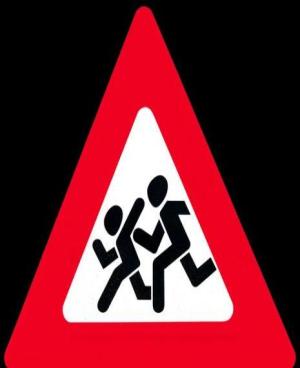 16.12.12
7
Дорогою добра
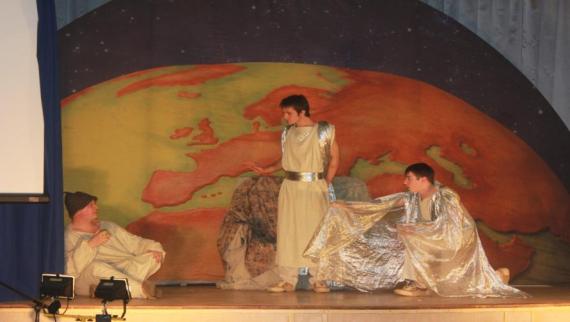 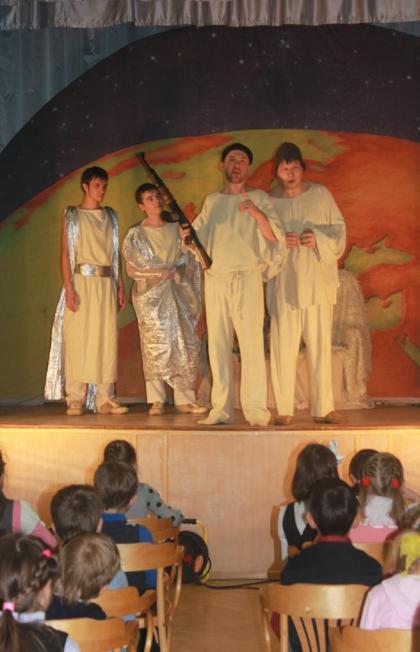 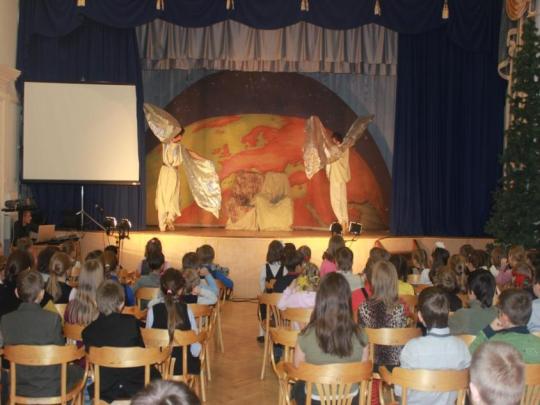 16.12.12
8
Безопасный интернет
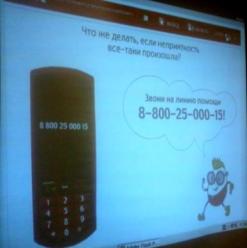 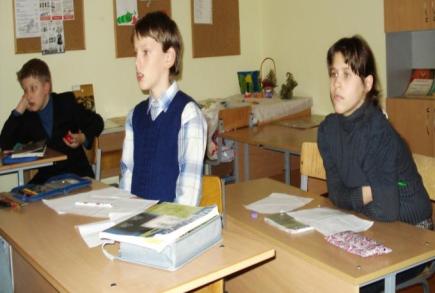 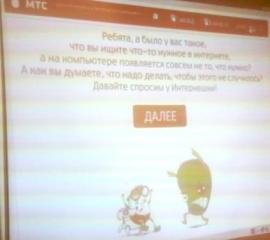 16.12.12
9
«Природа-это дом в котором мы живем»
Экологический КВН
 «В гостях у лесной
царицы» между 4-А и 4-Б классами.
Цели и задачи межклассового мероприятия: формировать у детей понятие о толерантности; 
 - развивать представления о других людях на основе сопоставления себя с ними, выделения сходства и различий; 
 -воспитывать чувство уважения друг к другу; 
 - способствовать предупреждению детской агрессивности и жестокости в решении конфликтных ситуаций.
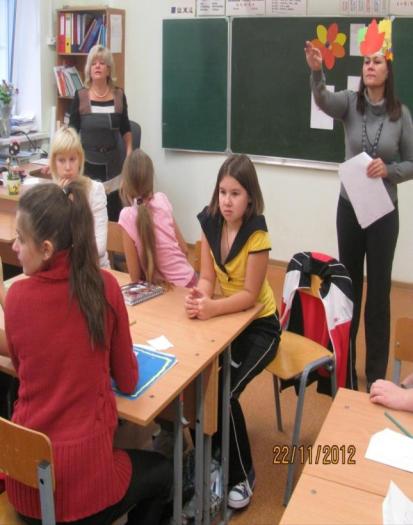 22.11..12
10
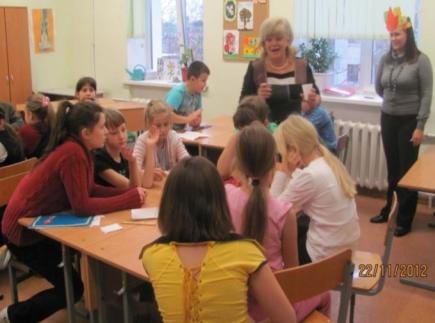 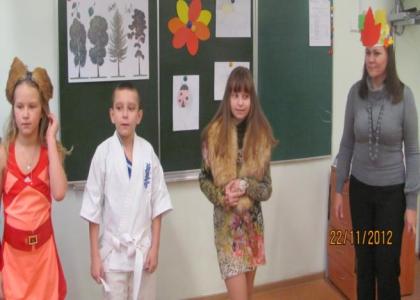 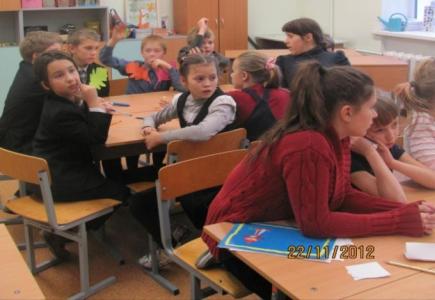 22.11.12
11
Ребятам удалось побывать в разных уголках России за один час!!! Как?
В этом нам помог
     национальный шоу музей «Гранд Макет Россия» 
    «Визуальная культура» способствует развитию способностей восприятия  зрительных  образов, умений их анализировать, интерпретировать, оценивать, сопоставлять, представлять и создавать на этой основе индивидуальные художественные образы.
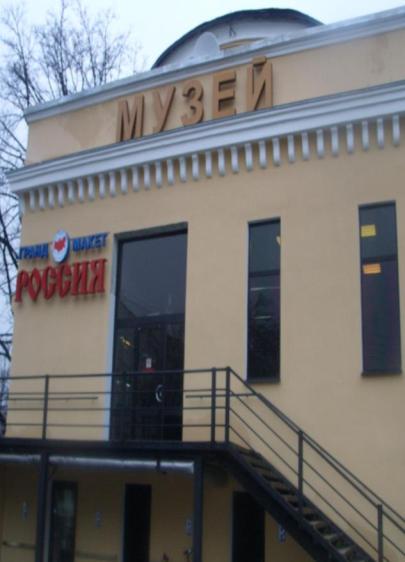 12
26.11.12
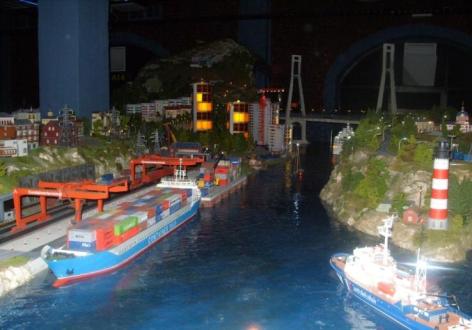 Россия
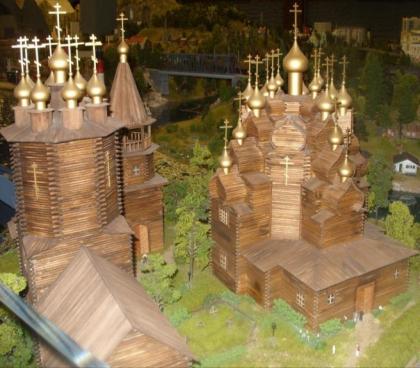 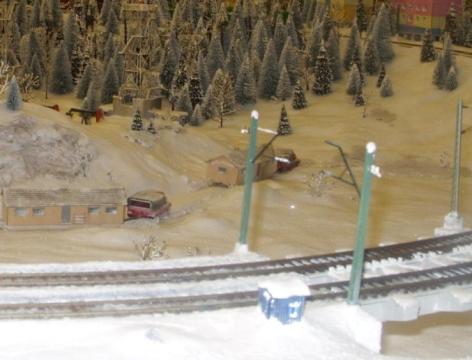 26.11.12
13
Экскурсия в государственный мемориальный музей А.В.Суворова
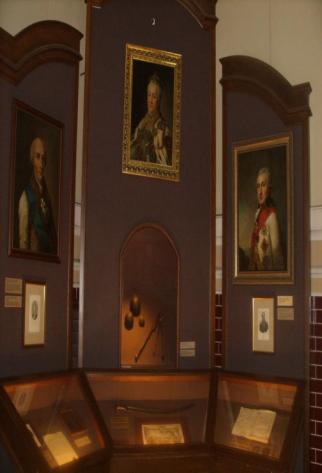 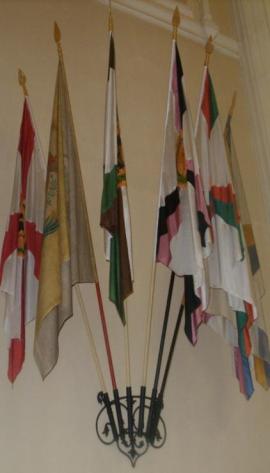 14.12.12
14
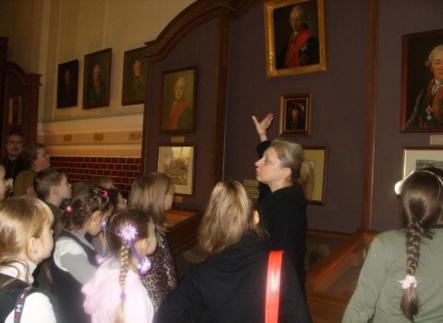 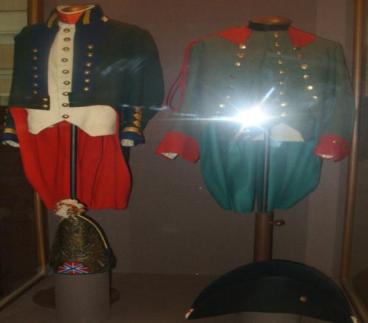 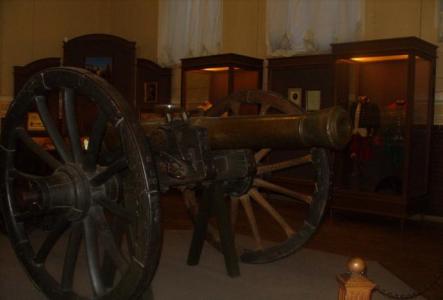 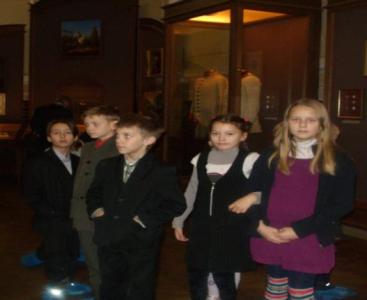 14.12.12
15
Новогодние поздравления!
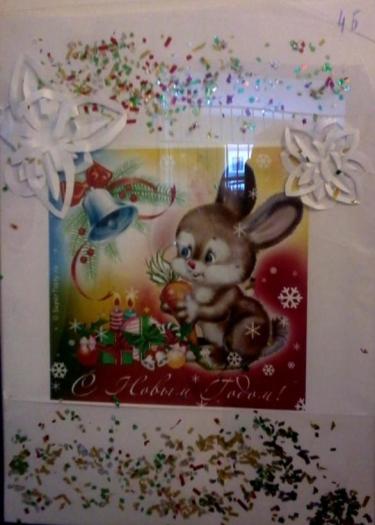 21.12.12
16
Дедушка Мороз подарки нам привез!
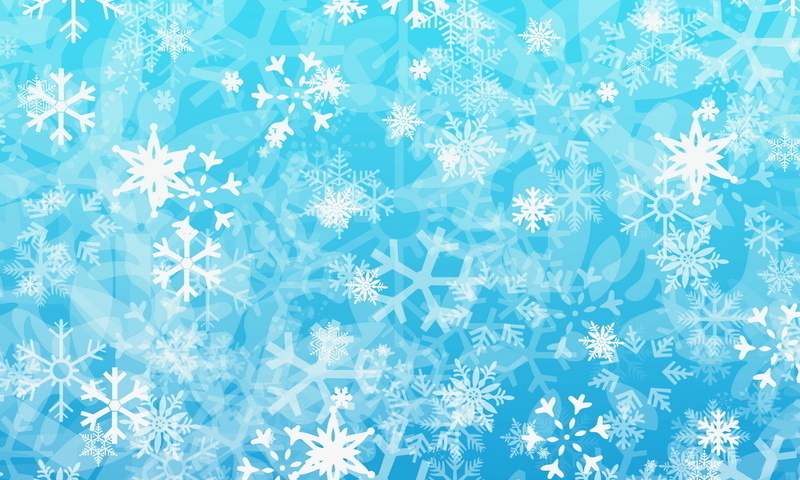 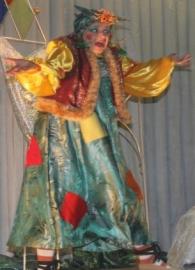 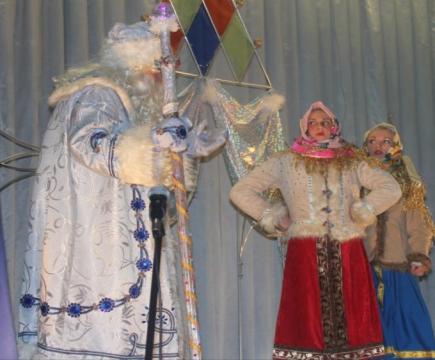 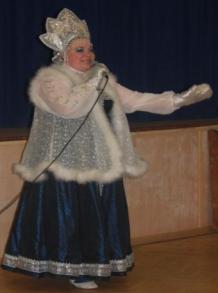 25.12.12
17
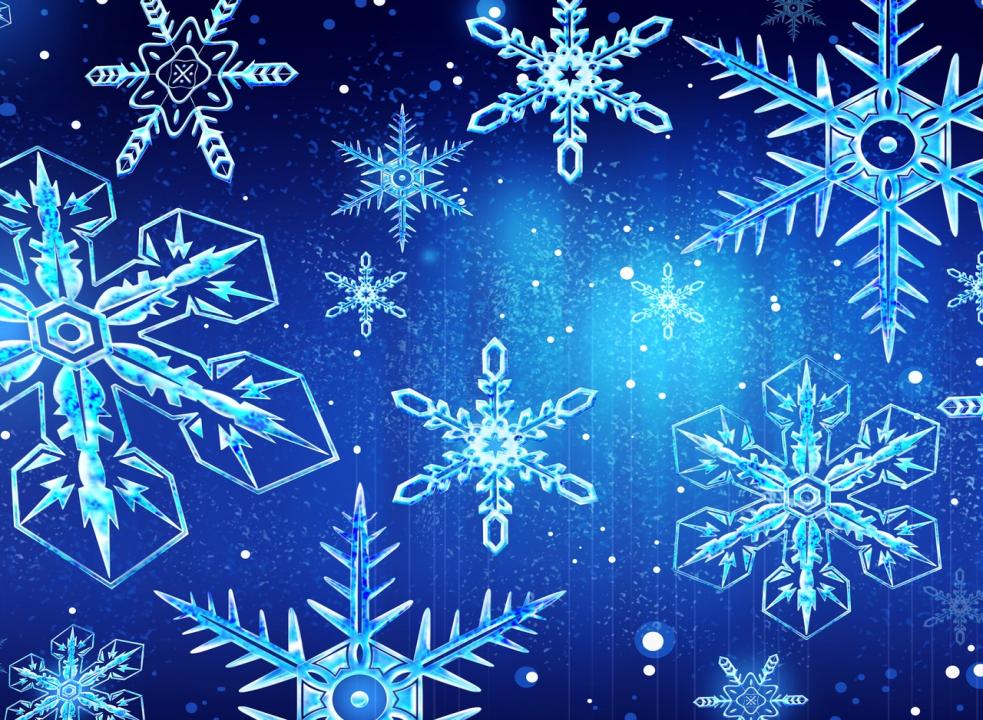 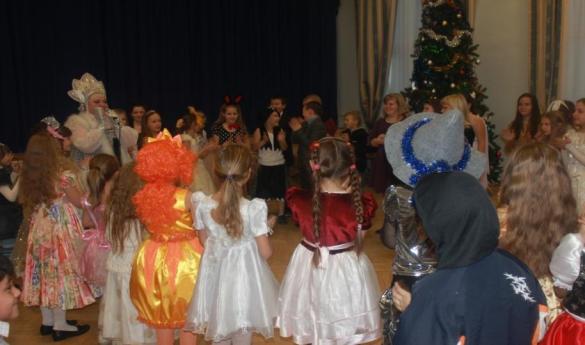 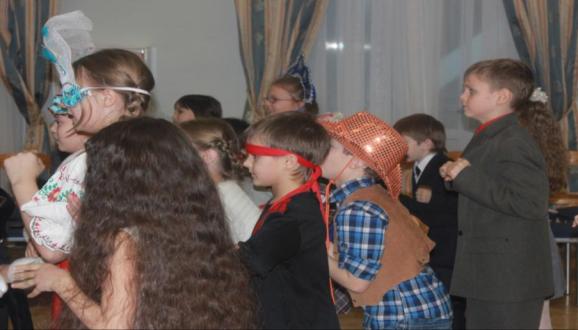 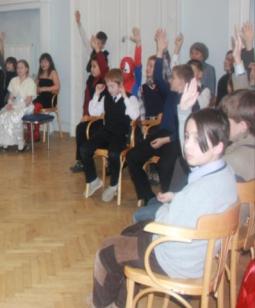 25.12.12
18
Воспитательный проект «В поисках Нового года»
Новогодние традиции разных стран.
4-Б класс представлял Россию.
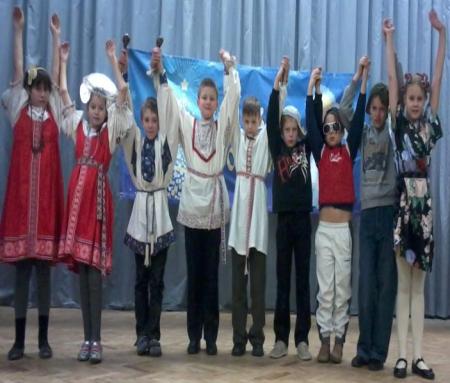 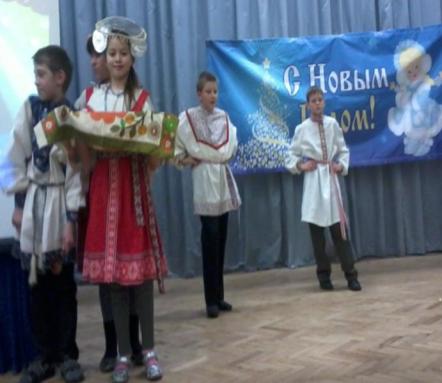 27.12.12
19
Шутки, конкурсы, веселье - так мы празднуем Новый год!!!
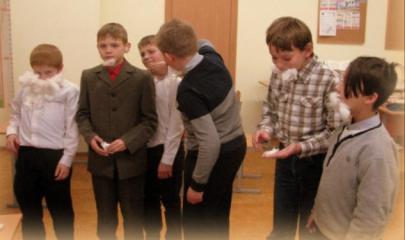 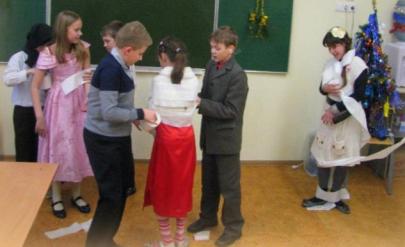 27.12.12
20
Родители с нами !
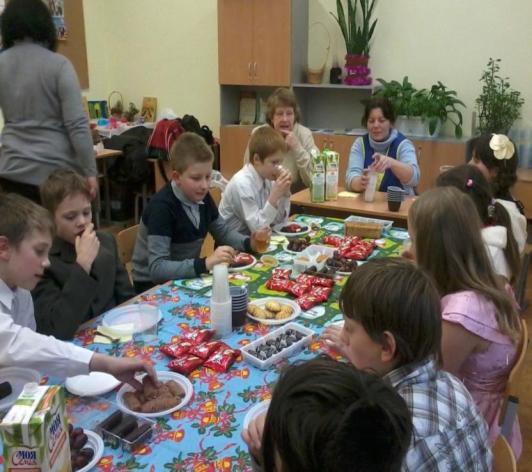 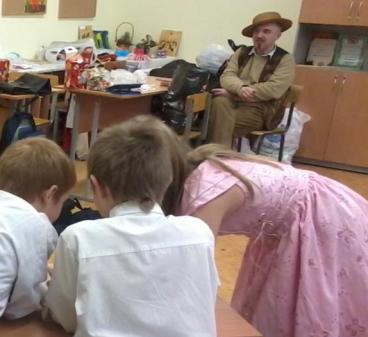 27.12.12
21